EF5: A hydrologic model for prediction, reanalysis and capacity building
Zachary Flamig
Postdoctoral Scholar
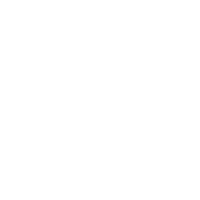 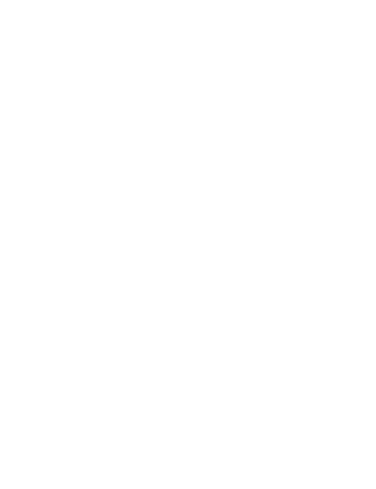 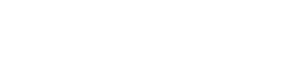 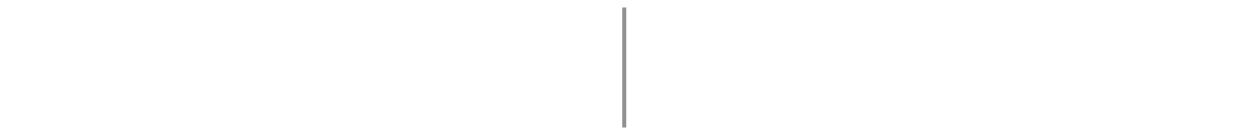 Ensemble Framework for Flash Flood Forecasting
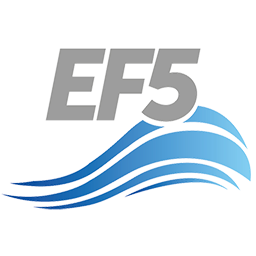 Inputs
Model
Outputs
Flamig, Z. L., H. Vergara, R. Clark III, Y. Hong, and J. J. Gourley, 2016: EF5: Version 1.0. doi: 10.5281/zenodo.59123
Snowmelt
Simulation options:
1. SNOW-17
Routing
Simulation options:
1. Linear reservoir
2. Kinematic wave
Precipitation
Native data options:
1. MRMS
2. GPM/TMPA RT
3. Any GeoTIFF
QPE
QPF
Surface Runoff
Simulation options:
1. CREST
2. SAC-SMA
3. Hydrophobic
Inundation
Simulation options:
1. Mass conservation
Evapotranspiration
Native data options:
1. GeoTIFF PET
2. GeoTIFF temperatures
Outputs
Type options:
1. Streamflow
2. Recurrence interval
3. Water depth
4. Soil moisture
Parameter Optimization
Type options:
1. DREAM
23 May 2017
CSDMS 2017
2
Ensemble Framework for Flash Flood Forecasting
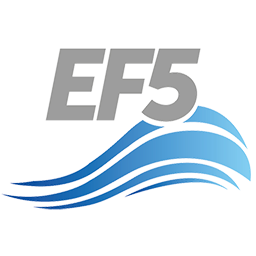 C++
19,815 Lines of code
1,189 Total water balance (6%)
919 Total routing (5%)
89% “Glue” code!
Configuration
I/O
23 May 2017
CSDMS 2017
3
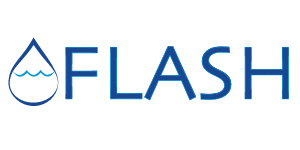 Multi-Radar Multi-Sensor QPE (MRMS)
 Flooded Locations And Simulated Hydrographs (FLASH)
Flooding Impacts
Stormscale Distributed Hydrologic Model Framework
-1km2/10 min
MRMS/Q3 Rainfall Observations
1km2/2 min
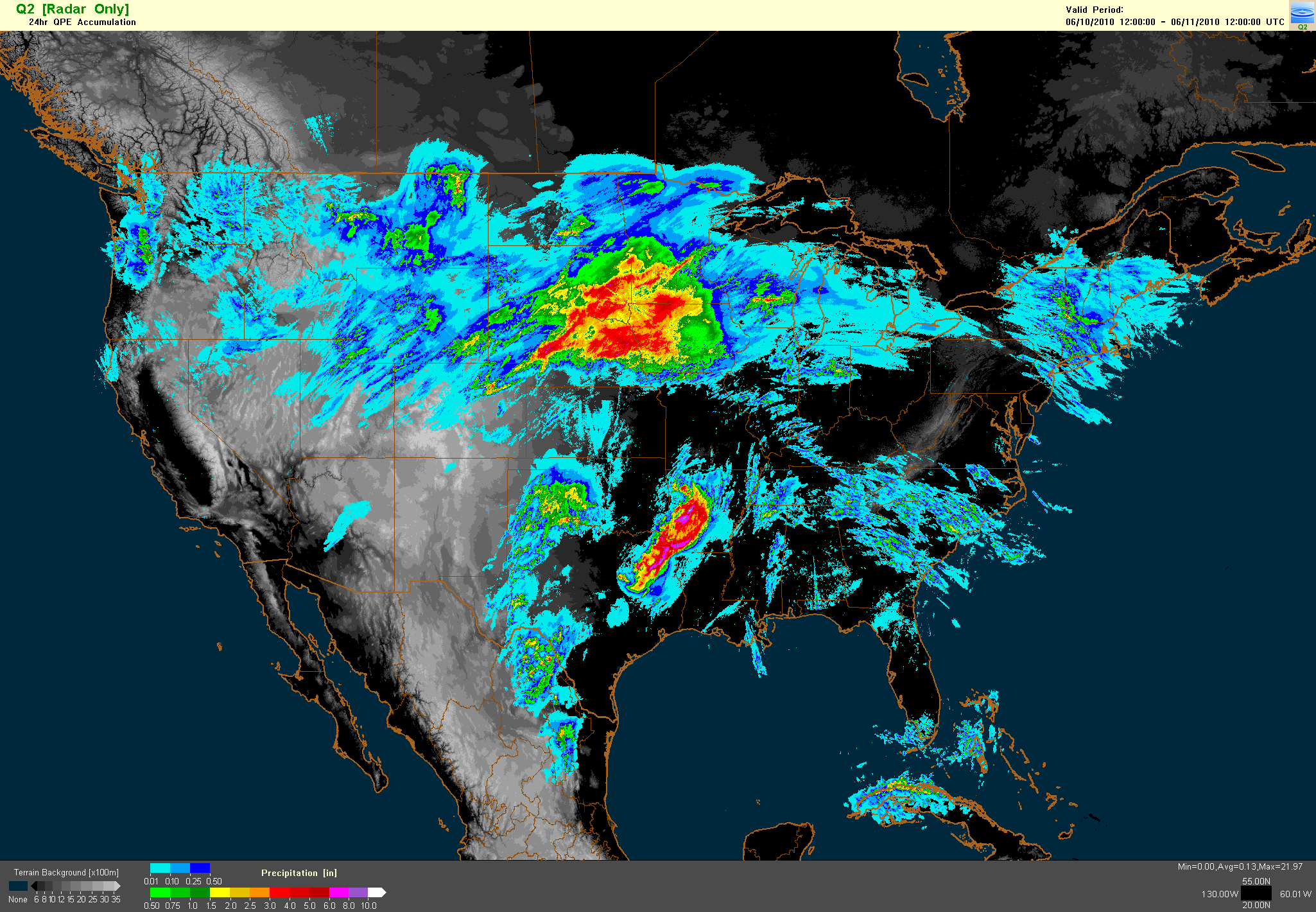 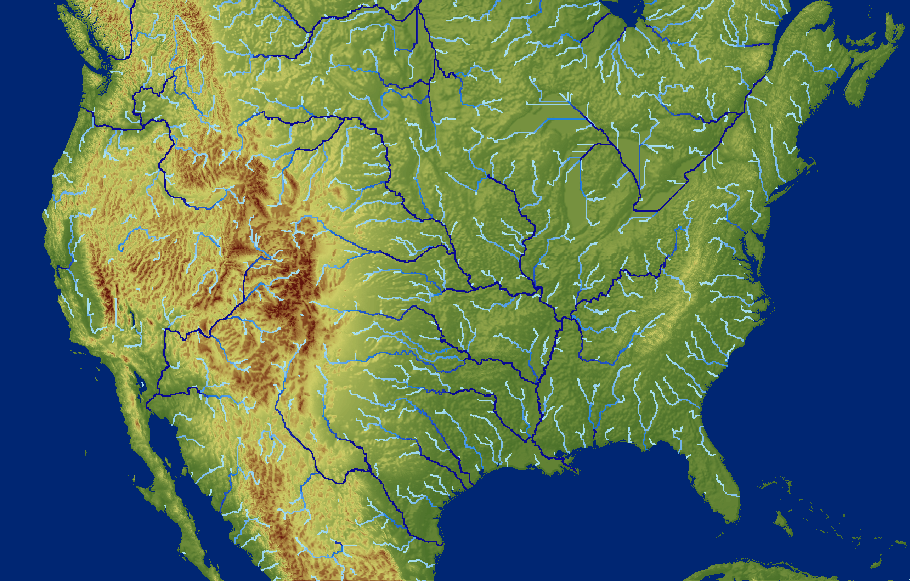 Probabilistic Forecast Products on the Flash Flood Impacts and Magnitudes (70% chance of hazardous road flooding)
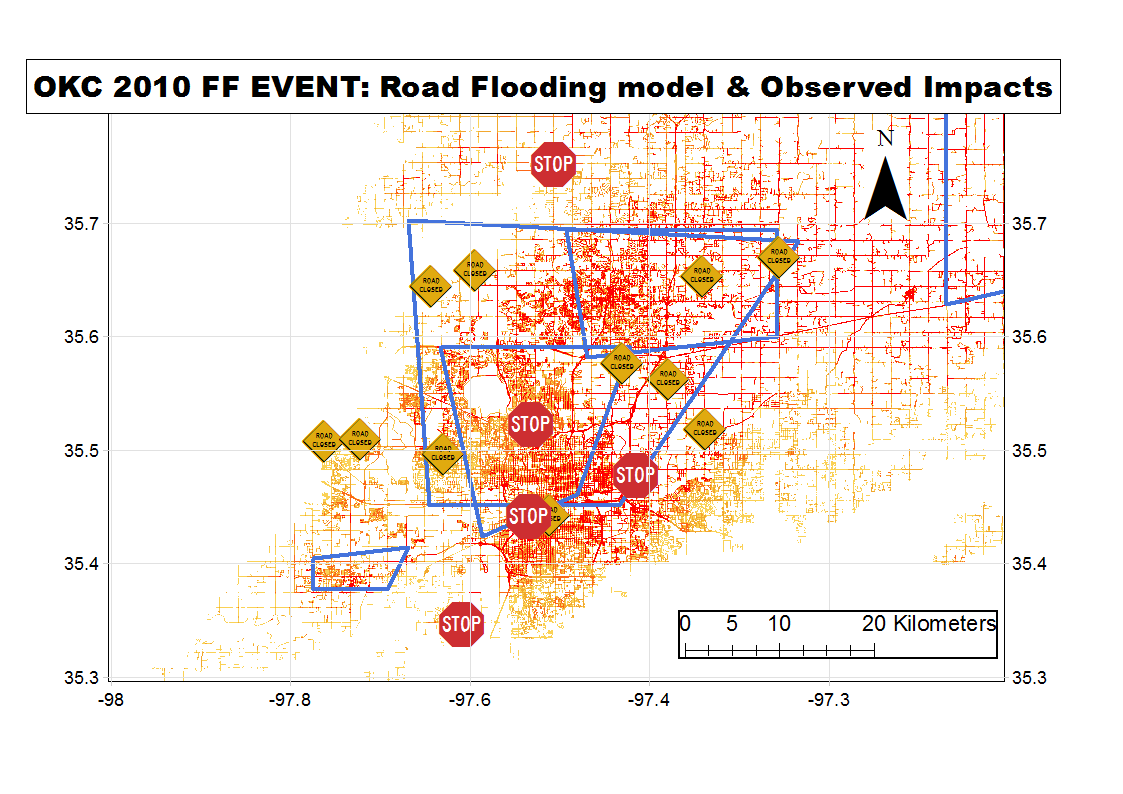 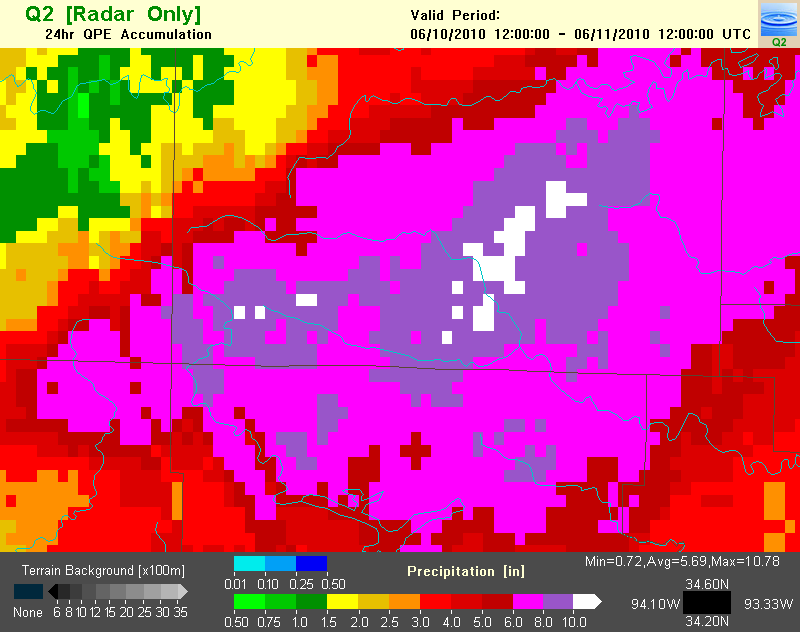 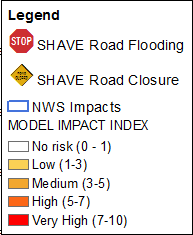 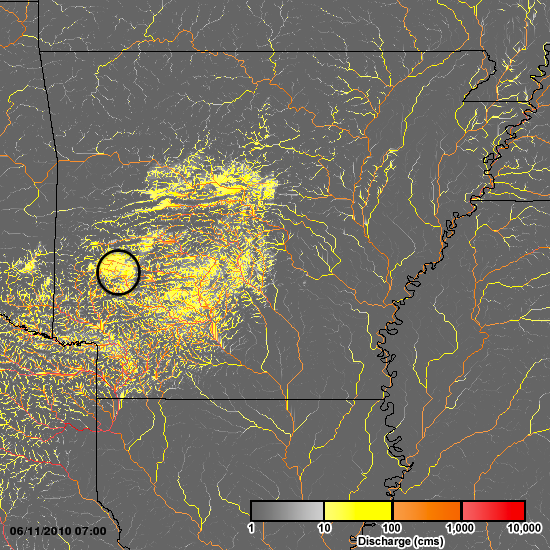 Simulated surface water flows and return period
150
First distributed hydrologic modeling framework to operate at the flash flood scale in real-time across the conterminous USA
200
250 mm/10”
20 fatalities
10-11 June 2010, Albert Pike Rec Area, Arkansas
Comparison with National Water Model
NWM
2.6 million forecast points
Single physics solution
Calibrated
FLASH
10.2 million forecast points
Multiple water balance physics
A priori parameters
23 May 2017
CSDMS 2017
5
Comparison with National Water Model
01:00
00:50
00:40
00:30
Initialization Time
FLASH
NWM
00:20
00:10
00:00
00:00
01:00
12:00
18:00
Forecast time (Valid Time)
23 May 2017
CSDMS 2017
6
Hydrologic Reanalysis
EF5 with CREST/SAC-SMA/HP & Kinematic Wave Routing
Apriori parameters
0.01x0.01˚ spatial resolution over CONUS
5-minute time steps
MRMS precipitation rate as forcing
Kept daily values
Maximum Q
Time of maximum Q
Maximum unit Q
Minimum soil moisture
Kept complete basin outlet time series for gauged basins <1000 km2
2002-2011 period of record for MRMS forcing
2001 used as warmup period
23 May 2017
CSDMS 2017
7
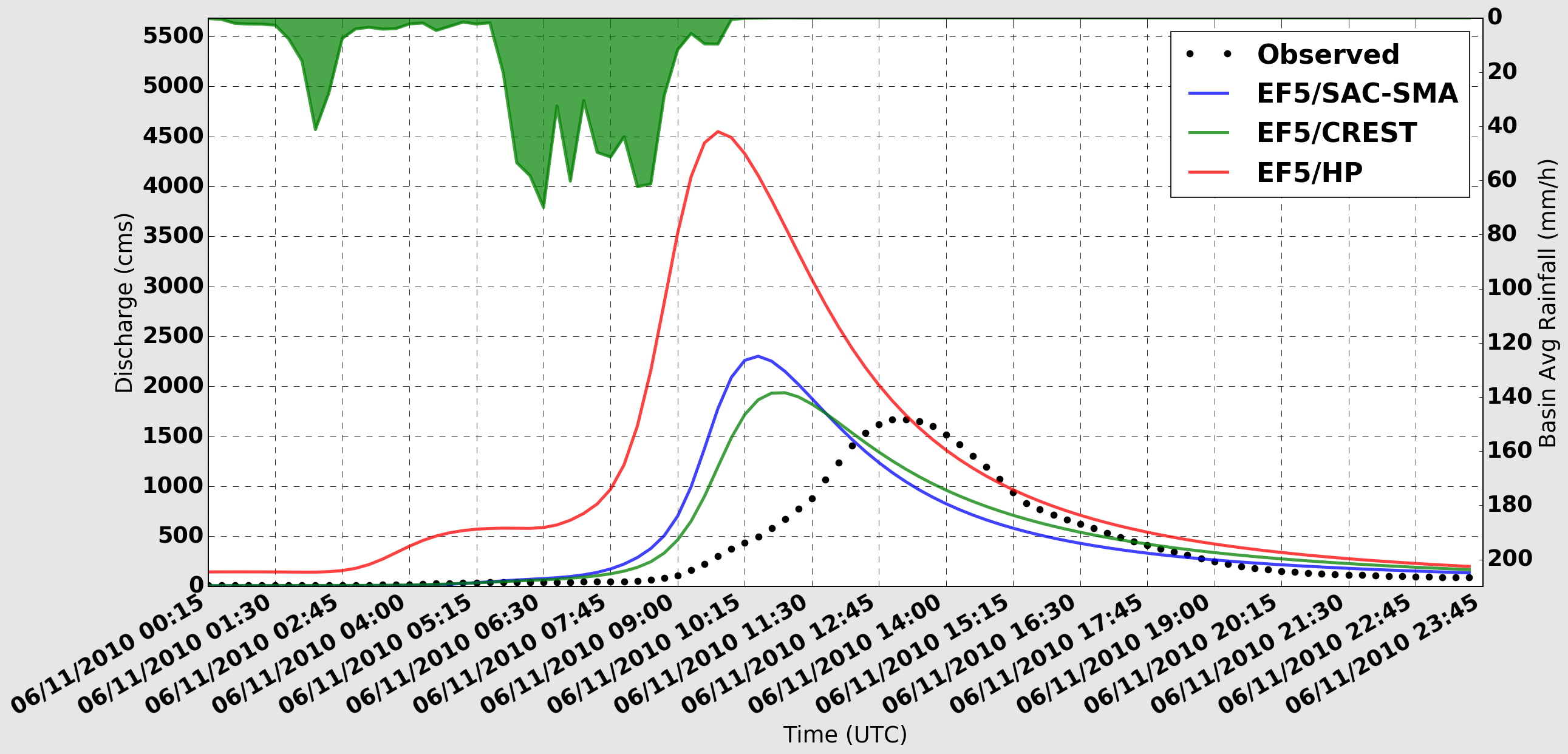 Observed and simulated hydrographs from Caddo River near Caddo Gap, AR. The contributing basin area at this point is 352 km2.
23 May 2017
CSDMS 2017
8
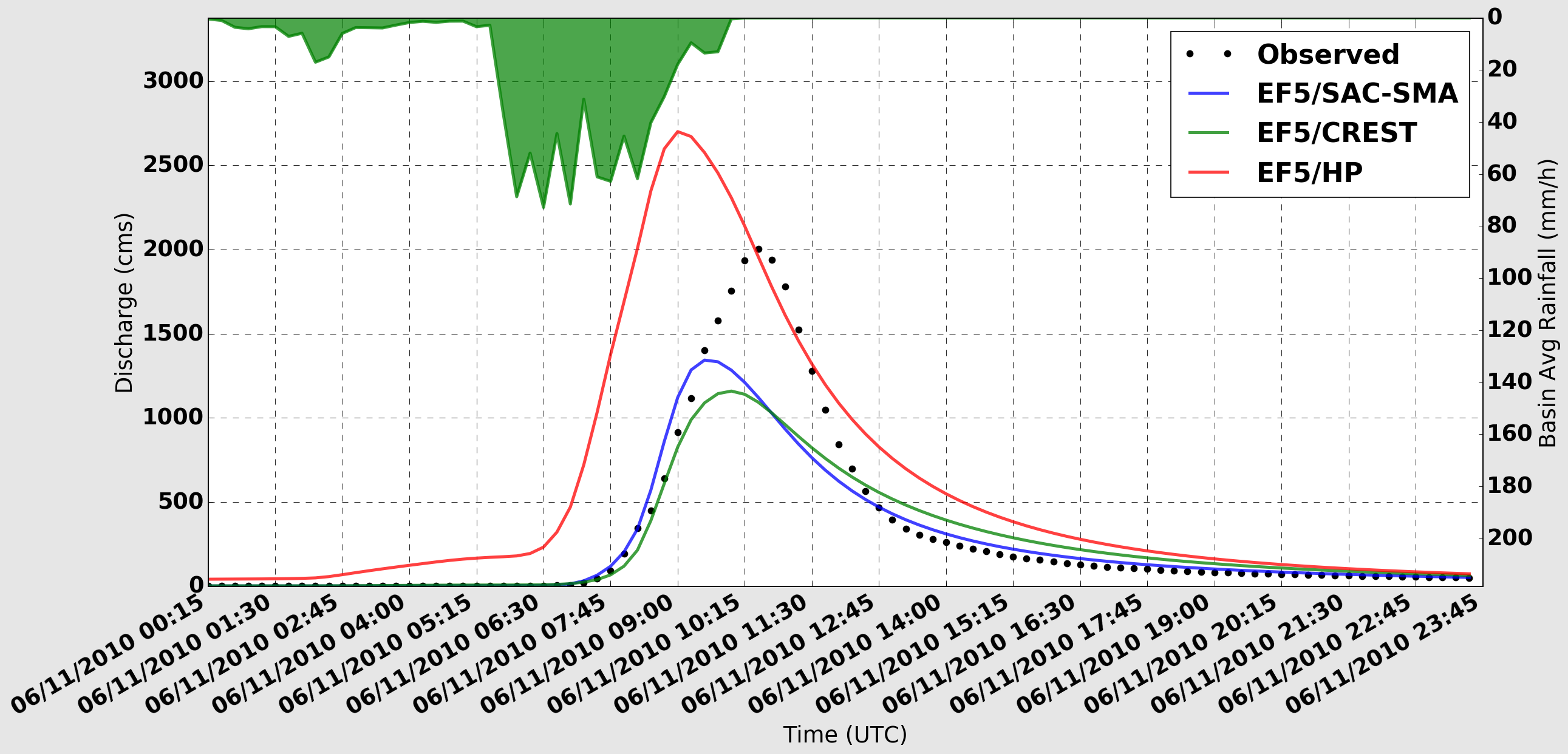 Observed and simulated hydrographs from Little Missouri River near Langley, AR. The contributing basin area at this point is 177 km2.
23 May 2017
CSDMS 2017
9
Simulation Validation
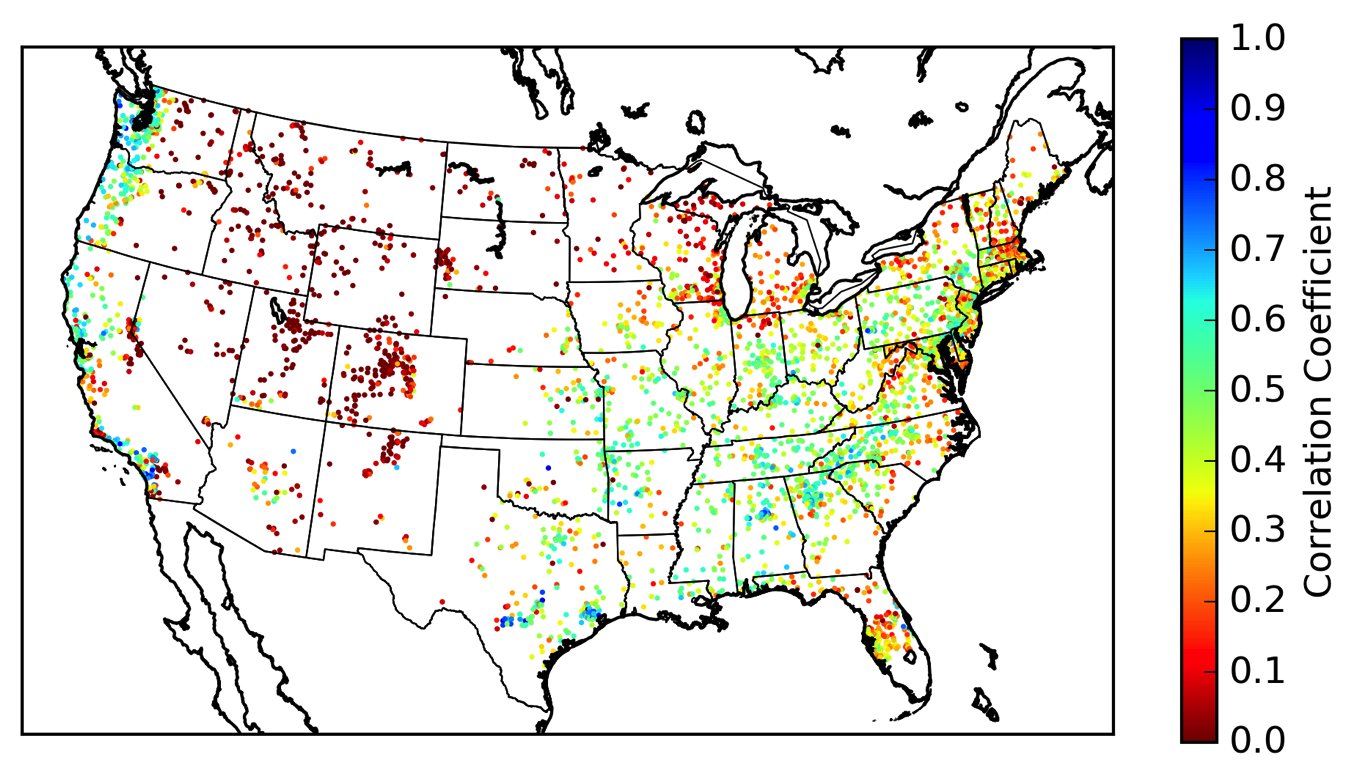 CREST water balance

4,366 USGS gauges
23 May 2017
CSDMS 2017
10
Simulation Validation
CREST water balance

4,366 USGS gauges
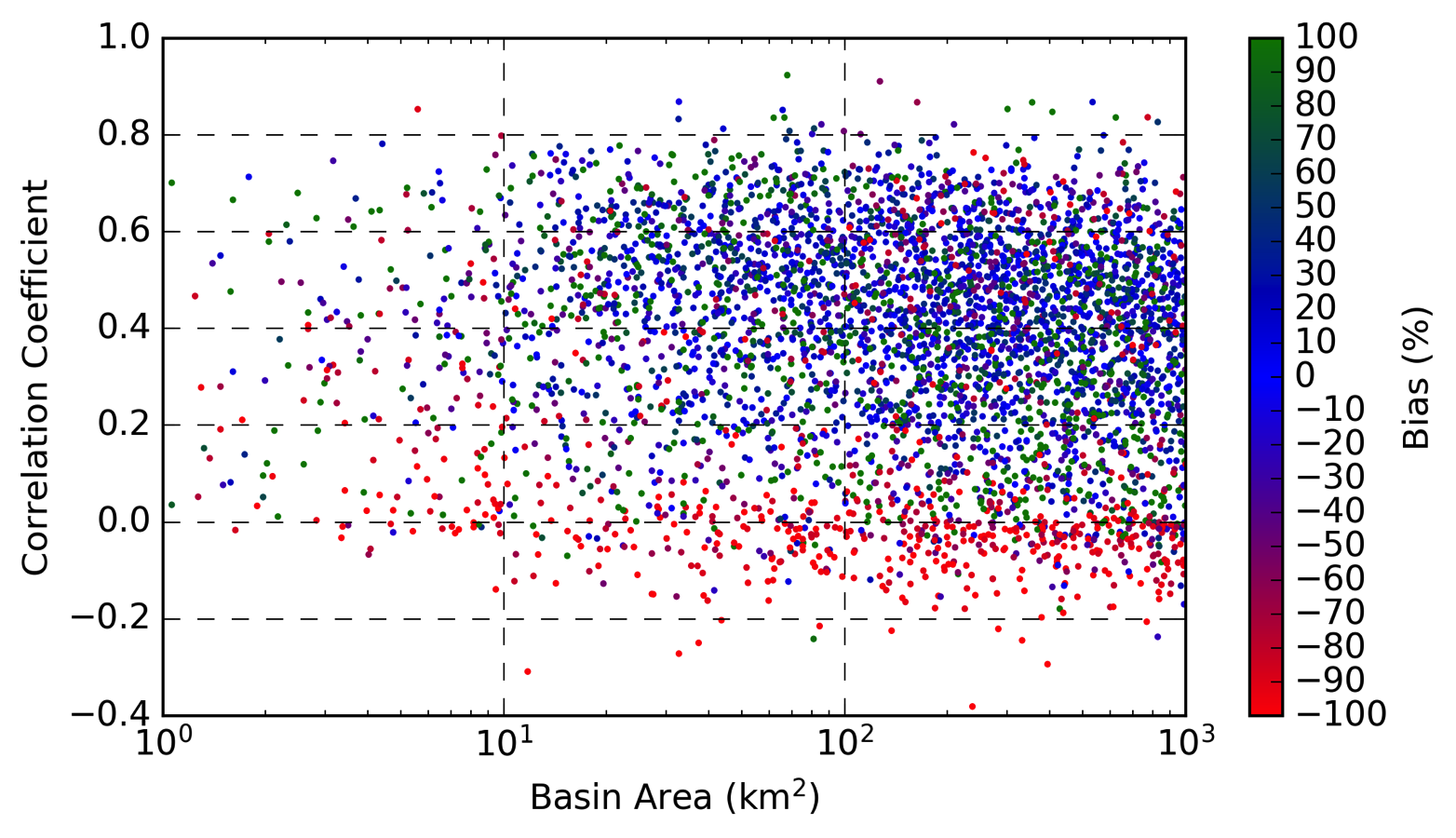 23 May 2017
CSDMS 2017
11
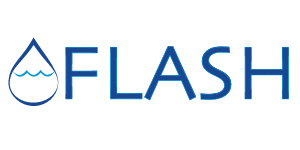 Reanalysis
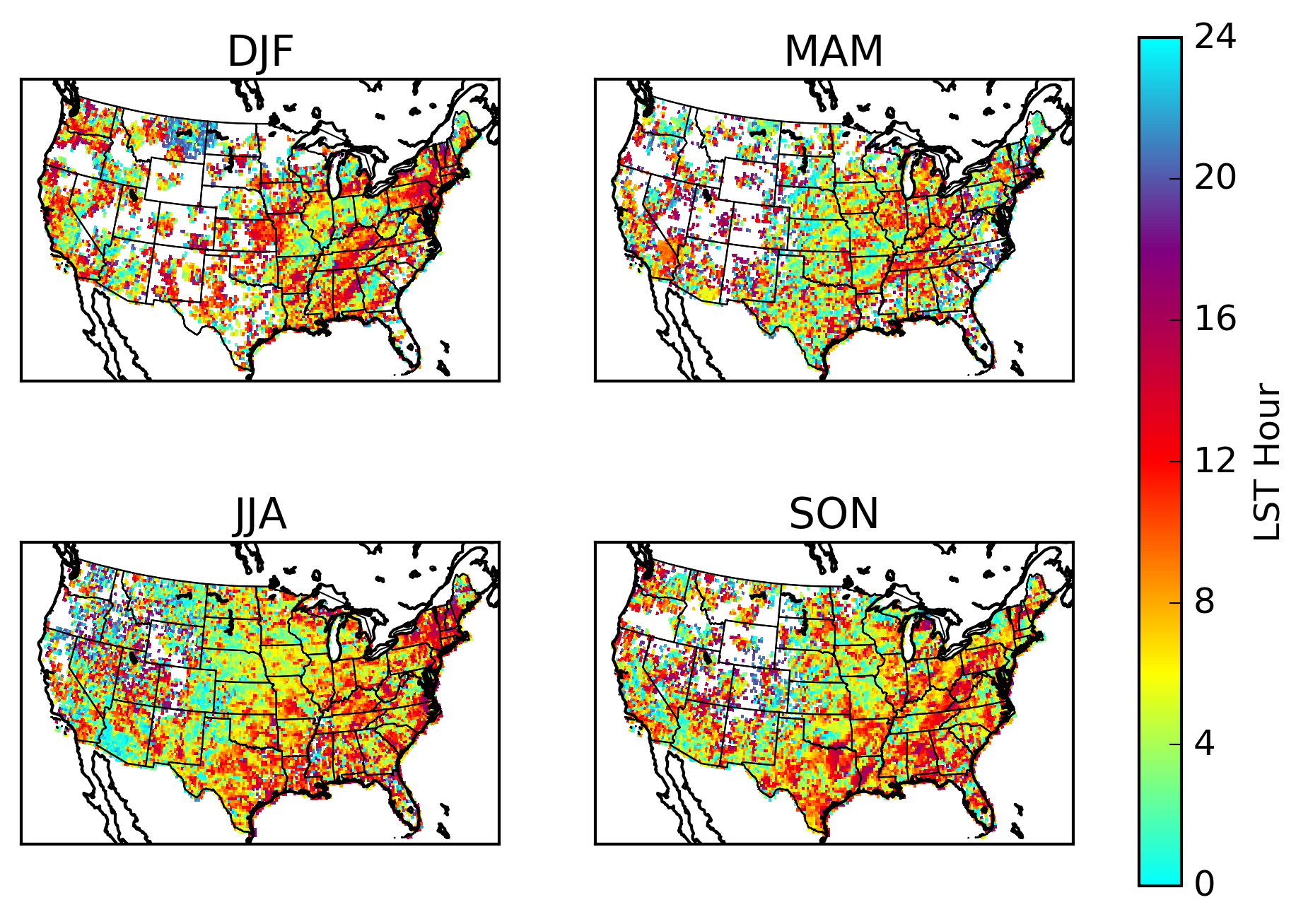 http://flash.ou.edu/reanalysis
Produced daily from 2002-2011:
Maximum Streamflow
Maximum Unit Streamflow
Time of day of Maximum Streamflow
Minimum Soil Moisture
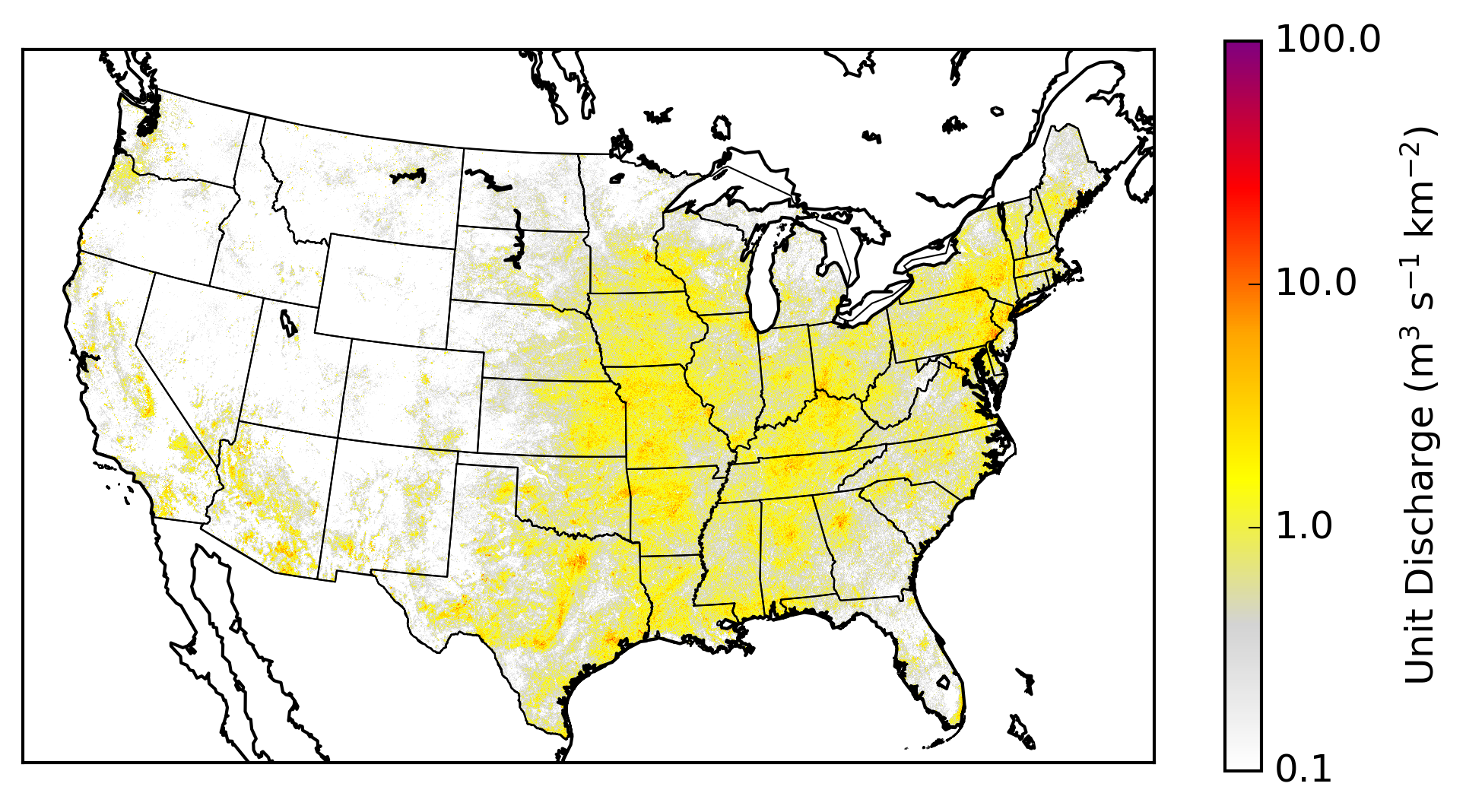 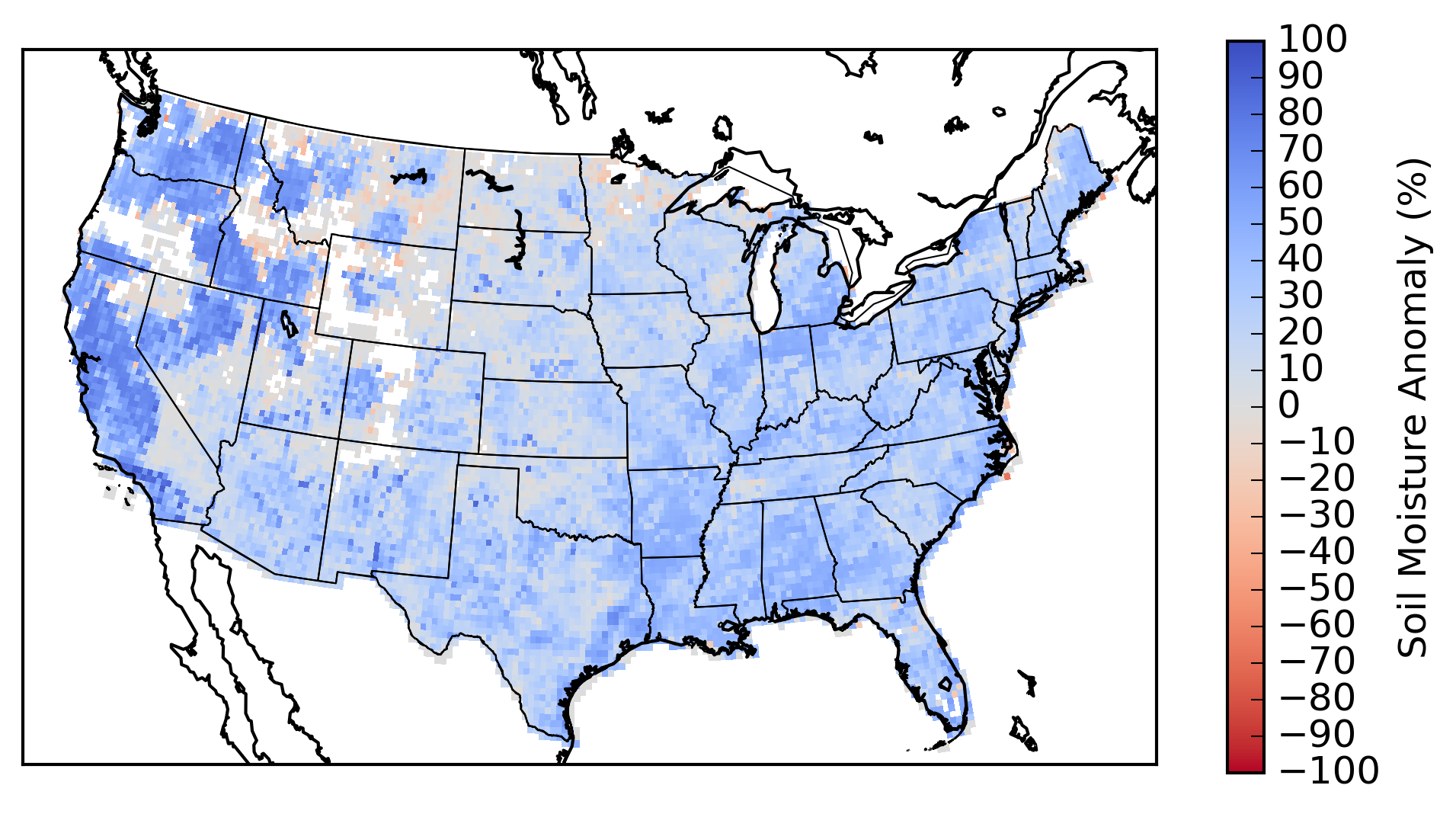 23 May 2017
CSDMS 2017
12
EF5 Capacity Building
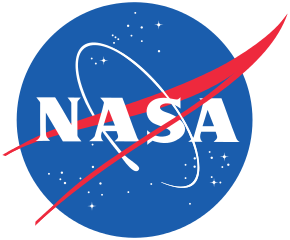 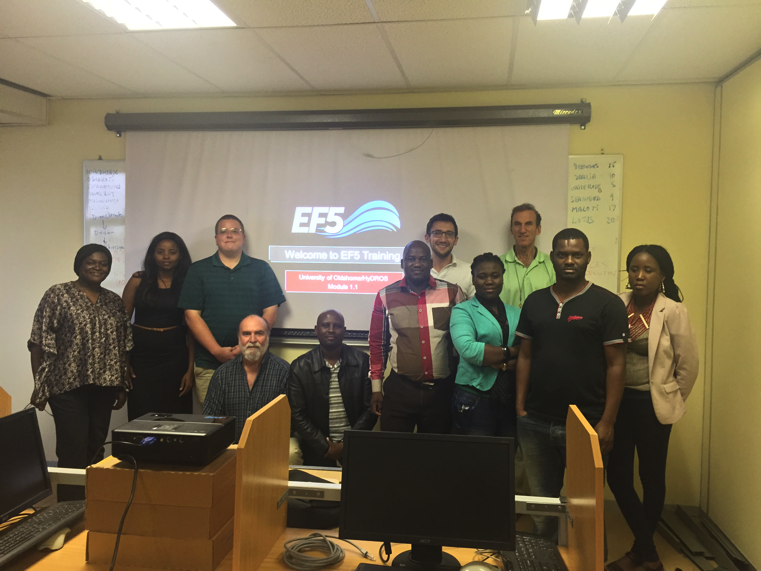 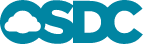 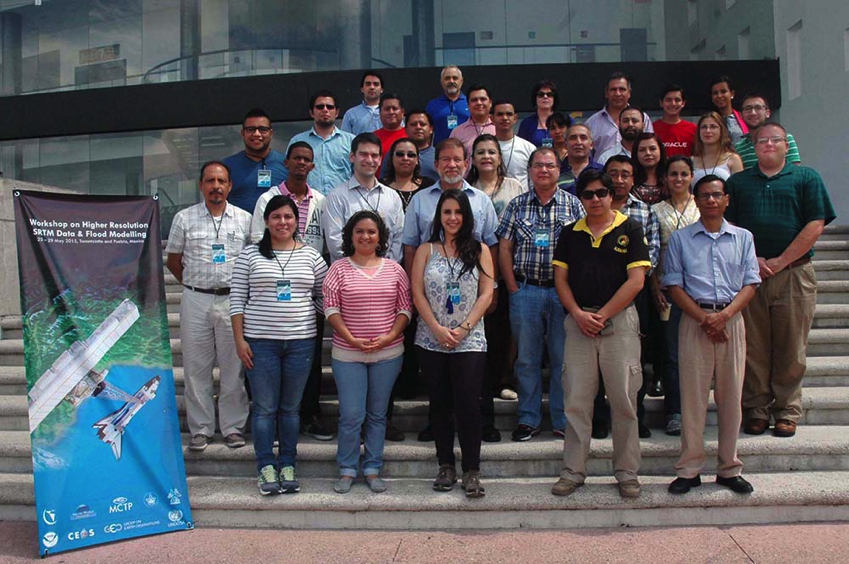 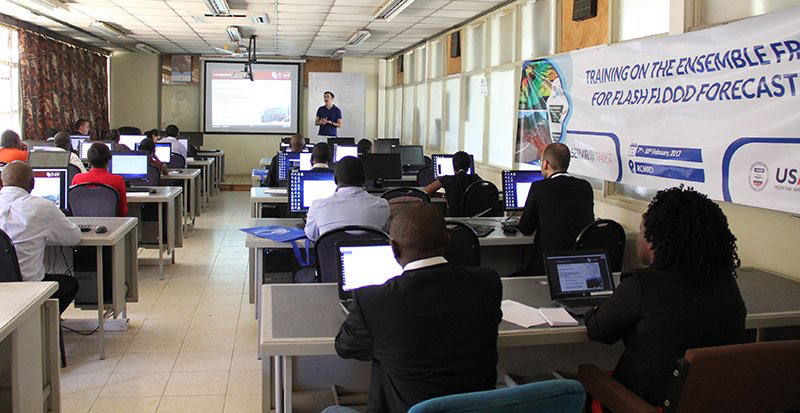 Windhoek, Namibia 2015
Puebla, Mexico 2015
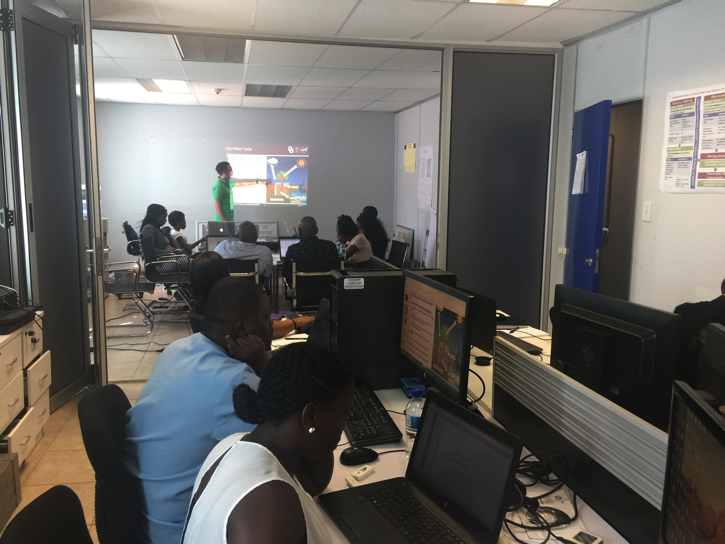 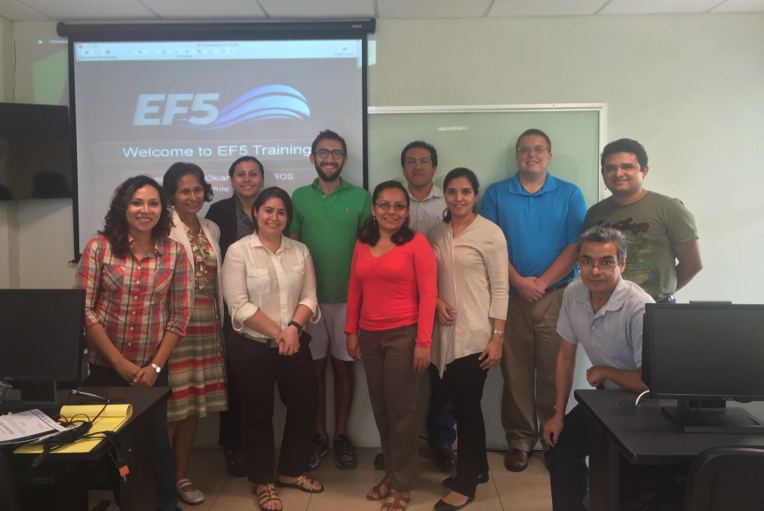 Nairobi, Kenya 2017
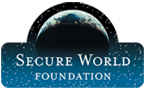 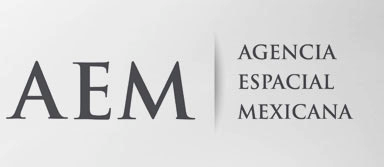 Villahermosa, Mexico 2015
Windhoek, Namibia 2016
23 May 2017
CSDMS 2017
13
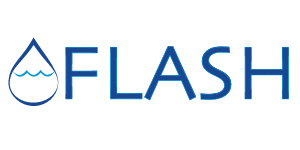 Reanalysis
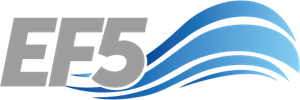 http://flash.ou.edu/reanalysis
Produced daily from 2002-2011:
Maximum Streamflow
Maximum Unit Streamflow
Time of day of Maximum Streamflow
Minimum Soil Moisture
http://ef5.ou.edu
http://ef5.ou.edu/videos
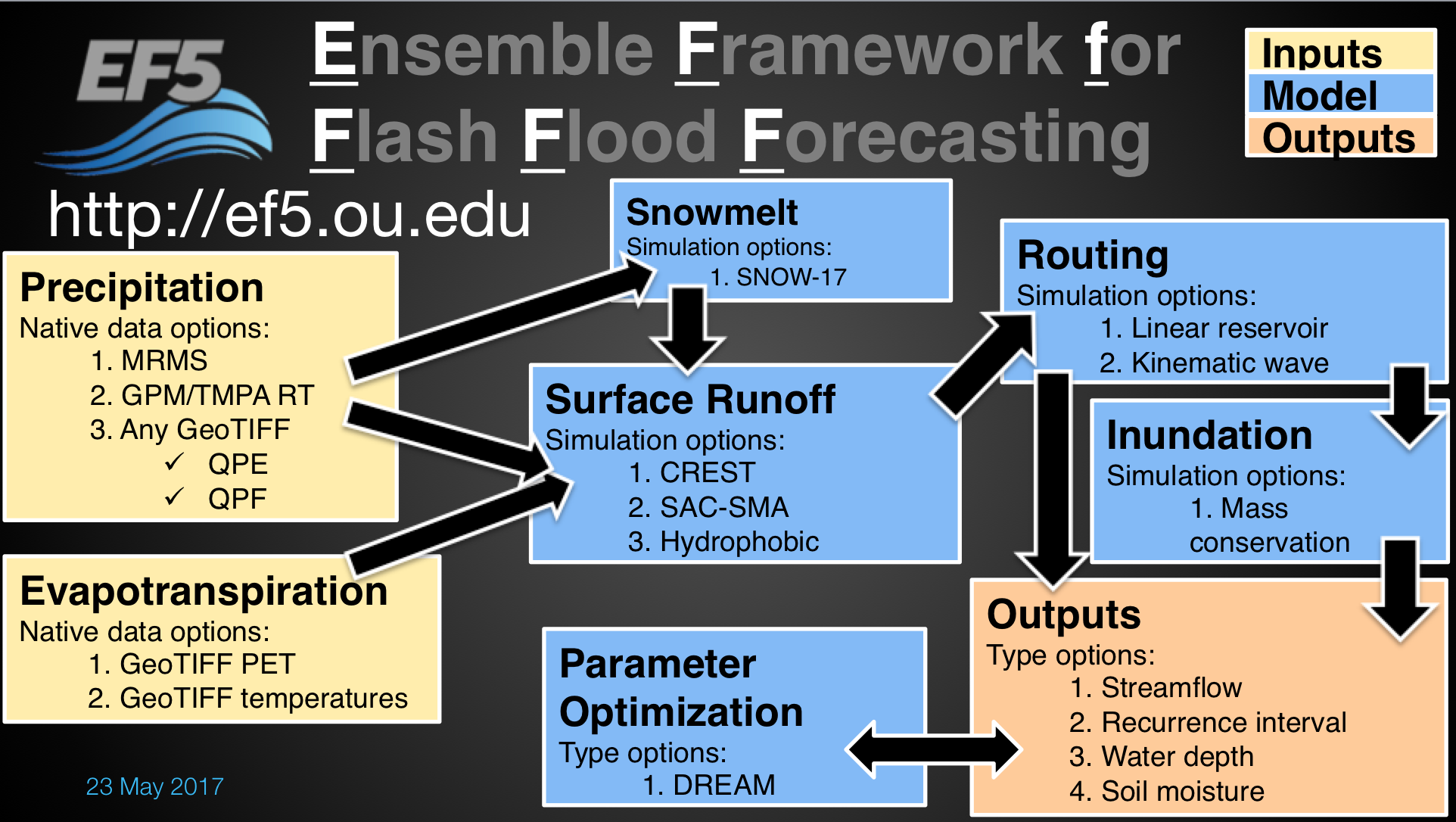 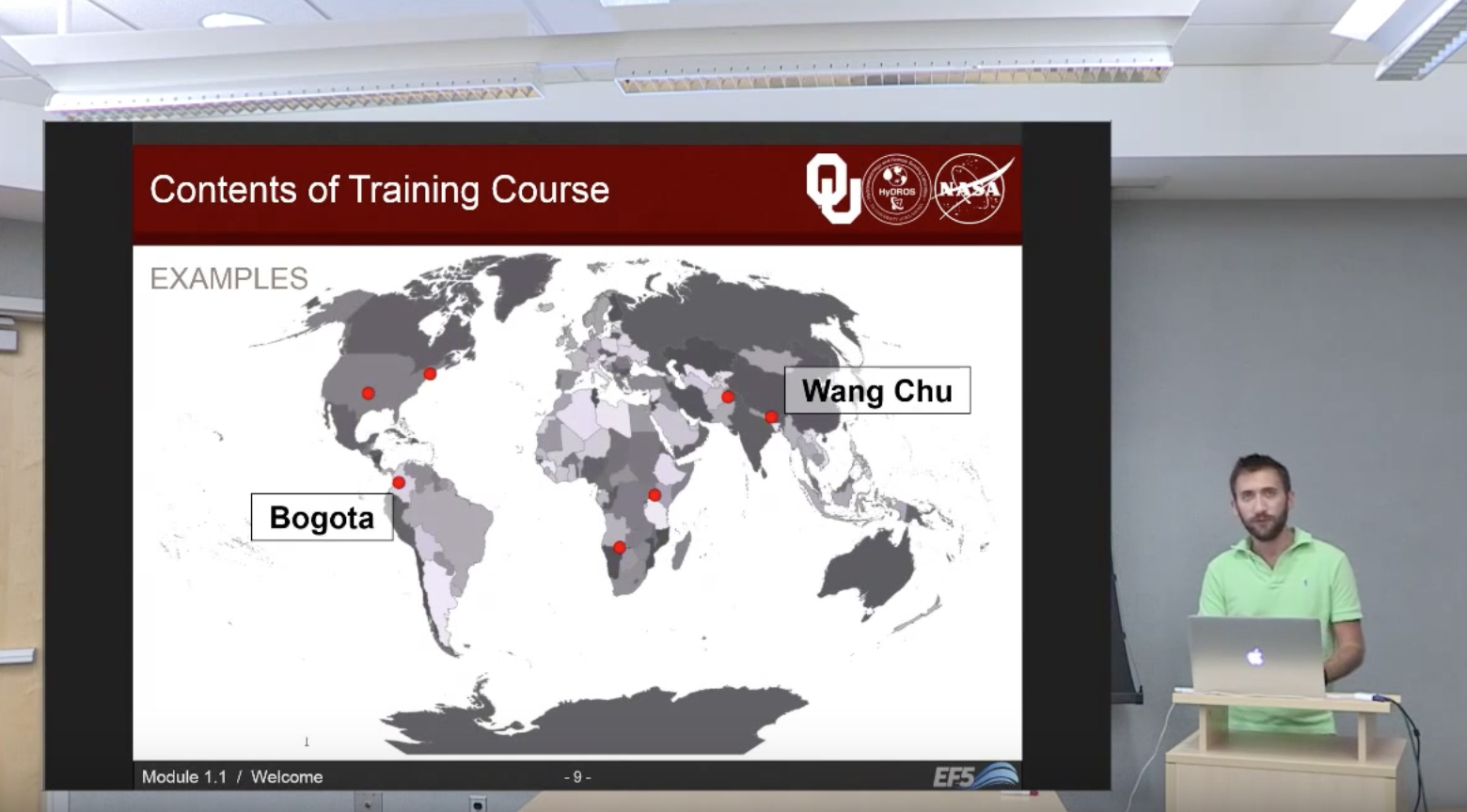 23 May 2017
CSDMS 2017
14